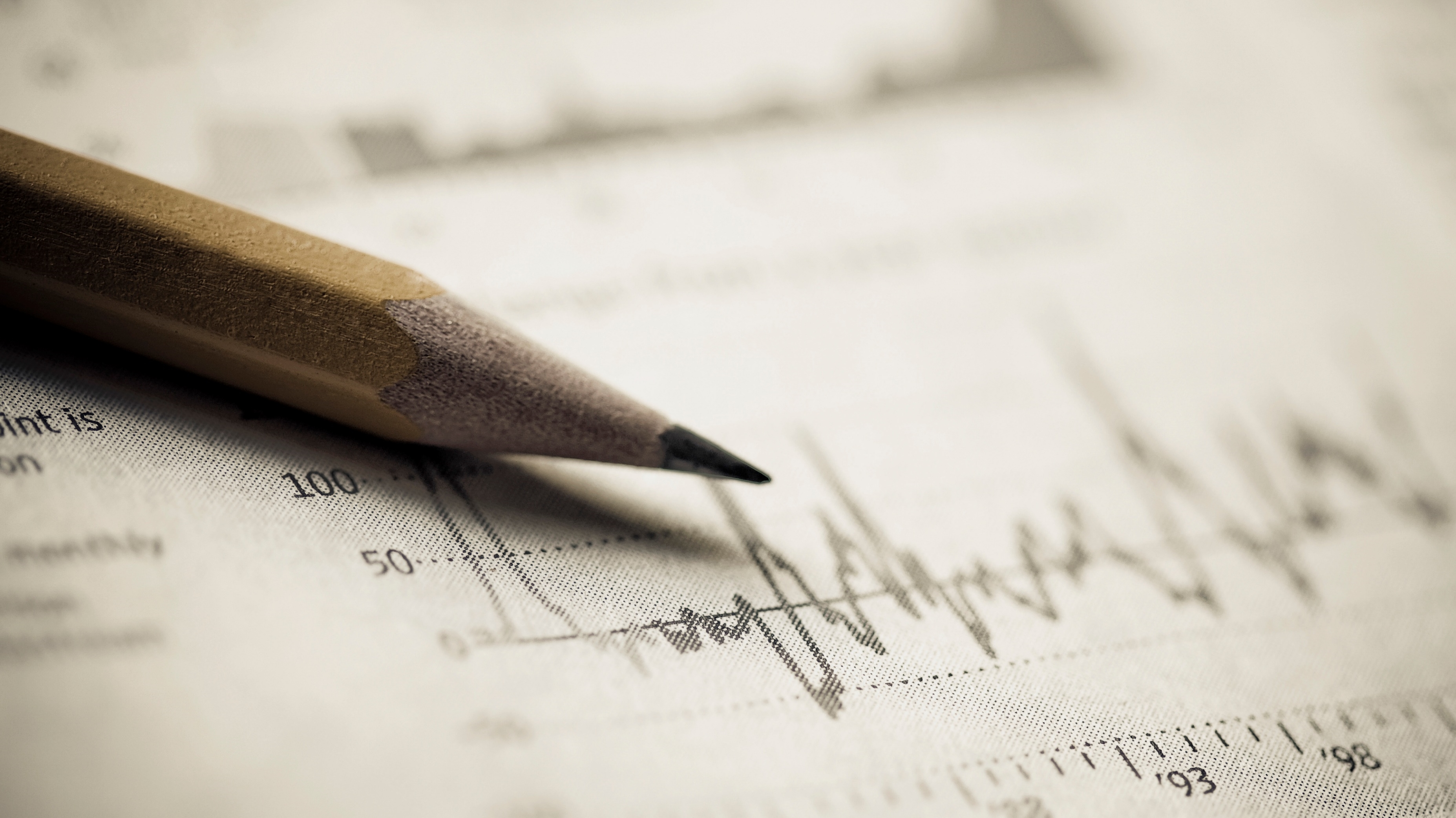 Welcome and Orientation
Fall 2023
Overview
Welcome
Dr. James Stamey, Department Chair
Statistical Consulting Center
Dr. Rodney Sturdivant, Director of the Statistical Consulting Center
Classroom Teaching and Supplemental Instruction
Dr. Amy Maddox
Moving Forward: What to Expect
Dr. Jane Harvill, Graduate Program Director
Map through the Program (p. 6)
Concentrations (p. 7)
Program Evaluation (pp. 7-10)
Course work
Preliminary Exams and the PPP
Dissertation
Policy and Procedure for Dismissal
Graduate assistantships (pp. 12-18)
Pay
Insurance
Supplemental Instruction & Teaching Assistants
Teacher of Record
Consulting Center
Research Assistants
Policy and Procedure for Dismissal
Department culture
Department Policies
Graduate Student Handbook
Map Through Ph.D. Program
Concentrations
Biostatistics
Data science
STA 5364 Survival and Reliability Theory
STA 5365 Design of Experiments and Clinical Trials
STA 5367 Managerial Epidemiology
STA 5377 Spatial Statistics
STA 6466 Statistical Bioinformatics
STA 6384 Analysis of Categorical Data
STA 5363 Advanced Data-Driven Methods
STA 5385 High Dimensional Data Analysis
STA 6376 Computational Statistics II
STA 6380 Modern Trends in Data Science and Computing
Other pre-approved courses such as
SCI 5325 Introduction to Machine Learning
ECL 5396 Deep Learning
ECO 5352 Data Science II
Concentrations must be declared to the Graduate School through the Graduate Program Director.
Program Evaluation
Classwork 
M.S. Oral Exam
Ph.D. Preliminary Exams
Written exams
Preliminary Project Presentation (PPP)
Dissertation hours
Dissertation defense
Scheduling PPP and Defense
Continuous Enrollment Policy
Dismissal for Conduct or Poor Academic Performance
Baylor Student Conduct Code
Maintain minimum of 3.0 GPA
Adhere to rules established by your instructors 
Complete PPP by the end of July before the Fall of third year
Dissertation
Grade of “I” – means the dissertation is incomplete, but progress is satisfactory
Grade of “NC” – means that progress on dissertation is not satisfactory.  Two grades of “NC” will result in dismissal from the program.
Assistantships
Expectations
If you do not perform your responsibilities in a manner that is satisfactory, you can be dismissed from your assistantship
This means that you will be responsible for paying your tuition, you will no longer receive a stipend, and you will no longer receive an insurance subsidy.
It does not mean you are dismissed from the academic part of the program.  
How will you know?
Your supervisor will tell you.  If you do not improve, they’ll notify me.
During the semester, if your performance doesn’t improve, you’ll be on probation.
Further complaints will result in dismissal from our assistantship.
For details, see pages 17-18 of the departmental Graduate Student Handbook.
Other Policies
Computers, software, workspace
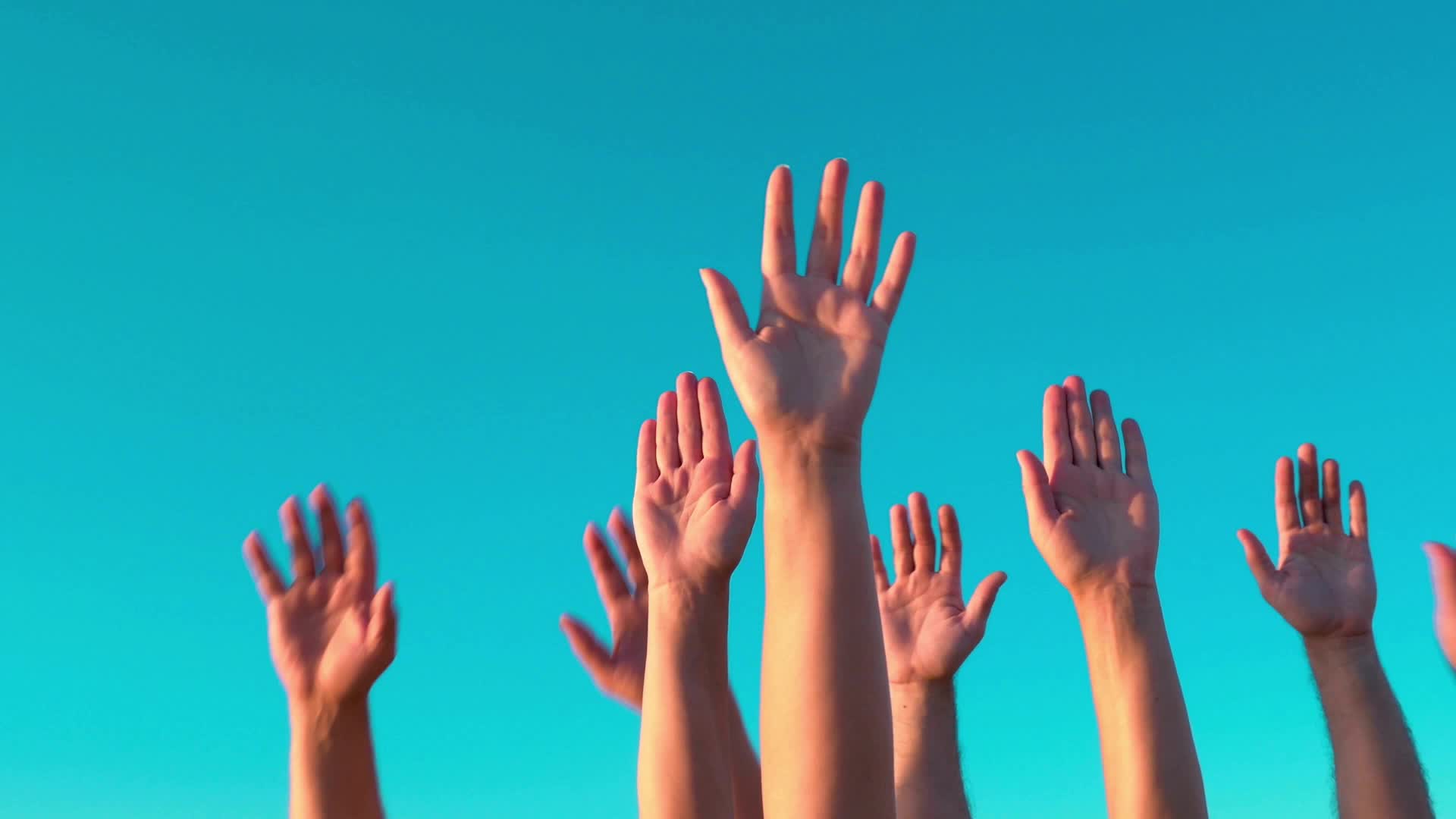 Department Culture
Department Culture
We are a happy bunch of people!
Being here is good for us and good for you.
Returning to the Office is Beneficial for Your Professional and Mental Health
Benefits of Returning to the Office (15 minutes)
How to Master Anything: PEAK
How to Get Better at the Things You Care About (12 minutes)